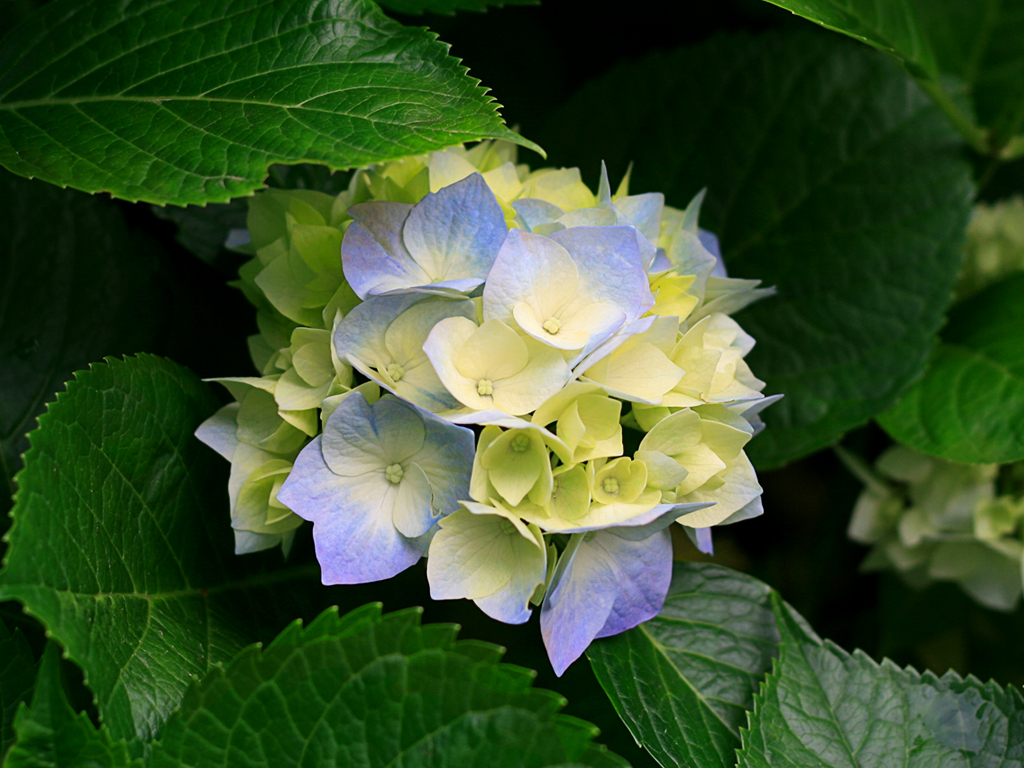 শুভেচ্ছা
শ্রেণি- নবম ও দশম 
বিষয়- বাংলা ১ম পত্র ।
মোঃ কামরুজ্জামান 
সহকারী শিক্ষক ( বাংলা ) 
খেদাপাড়া মাধ্যমিক বিদ্যালয়
মনিরামপুর,যশোর
Email-kamruzzamankhat@gmail.com
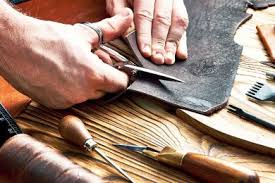 [Speaker Notes: ছবিটির মাধ্যমে বোঝাতে চাইব এভাবে জুতা তৈরি করা হয়]
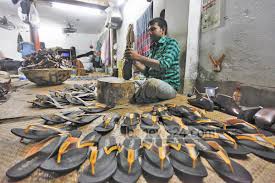 [Speaker Notes: এ ছবিটির মাধ্যমেও বোঝাতে চাইব এভাবে জুতা তৈরি করা হয়]
জুতা আবিষ্কার
[Speaker Notes: এবার পাঠ ঘোষণা করব]
এই পাঠ শেষে শিক্ষার্থীরা,
কবিতাটি শুদ্ধভাবে আবৃত্তি করতে পারবে ।
নতুন কিছু শব্দের অর্থ বলতে পারবে ।
ধুলা দূর করার পদক্ষেপসমূহ বর্ণনা করতে পারবে ।
কতগুলো ঝাটা আর ভিস্তি কেনা হয়েছিল তা উল্লেখ করতে পারবে ।   
চামারের গৃহিত পদক্ষেপের যথার্থতা ব্যাখ্যা করতে পারবে ।
রবীন্দ্রনাথ ঠাকুর
[Speaker Notes: ছবিটি দেখিয়ে কবি রবীন্দ্রনাথের ছবির সাথে পরিচয় করিয়ে দিব]
আদর্শ পাঠ  



সরব পাঠ
[Speaker Notes: আদর্শ পাঠ করব এবং সরব পাঠ করাব ।]
পৃথিবী
ধরণী
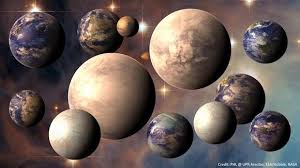 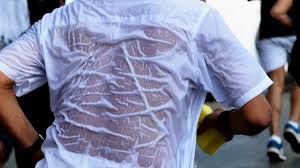 ঘাম
ঘর্ম
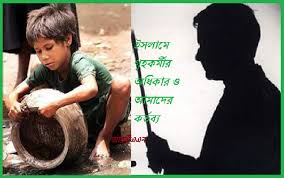 চাকর
ভৃত্য
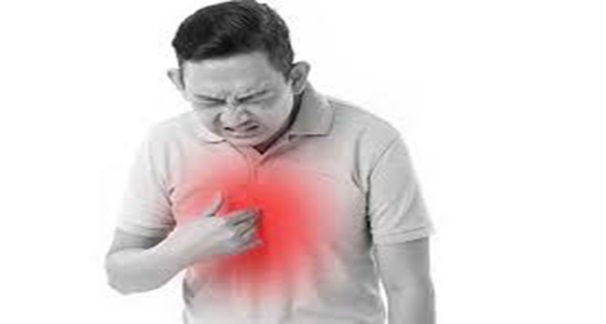 বক্ষ
বুক
একক কাজ
ধূলা দূর করার জন্য পণ্ডিতেরা কী কী পদক্ষেপ নিয়েছিল তার একটি তালিকা তৈরি কর । 
ধূলা দূর করতে কতগুলো ঝাটা আর ভিস্তি কেনা হয়েছিল?
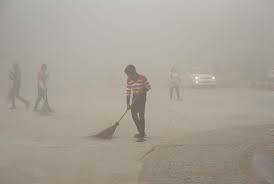 ধুঁলার চোটে পথের ধুঁলা এসে
ভরিয়া দিল রাজার মুখ ও বক্ষ ।
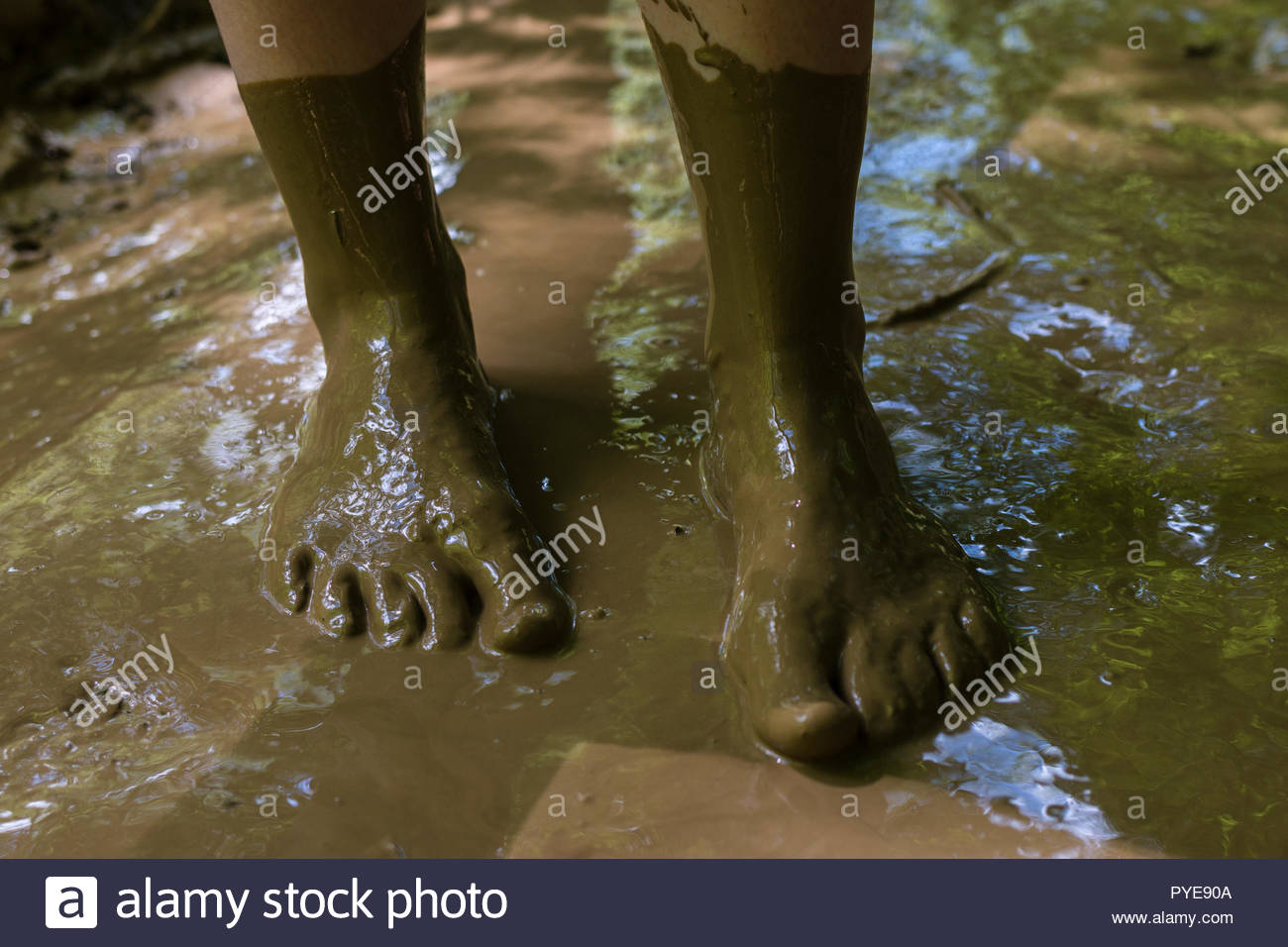 রাস্থা ঘাটে আর নাহি যায় চলা,
পুকুর নদীর শুকিয়ে গেল তলা।
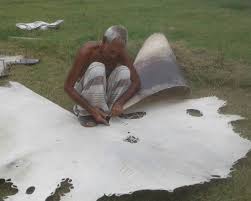 তাইতো সবে যুক্তি দিল এবার,
ঢাকতে মাটি ডাক এখন চামার ।
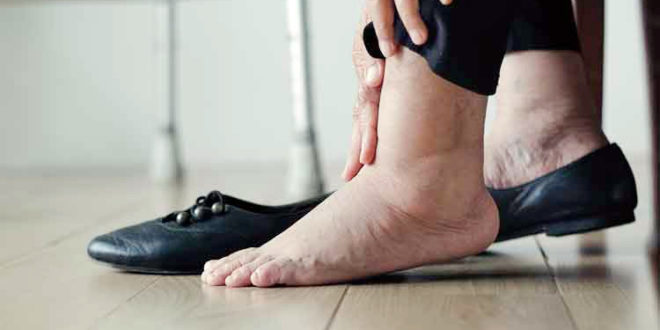 সবিশেষে করল চামার যাহা ,
পা ঢাকিলেই নেই তো ধুঁলা আহা।
ধন্য চামার ভাই,যে বুদ্ধি তোমার মাথায়,
পণ্ডিত,রাজা রাজ সভাসদ কাহারো ঘটে নাই।
দলীয় কাজ
কোন সহজ উপায়ে ধূলা দূর করার কাজটি সম্মপন্ন হল তার সংক্ষিপ্ত বিবরণ দাও ।
ধূলা দূর করতে গিয়ে কী কী সমস্যার সৃষ্টি হয়েছিল?
মূল্যায়ন
কে জুতা আবিষ্কারের সঠিক তথ্য দিয়েছিল? 
পানি দিয়ে পথের ধূলা নিরাময়ে কী কী সমস্যা হয়েছিল? 
ঝাটিয়ে ধূলা দূর করতে গিয়ে সৃষ্ট তিনটি সমস্যার নাম বল ।
বাড়ির কাজ
ধূলা এড়াতে গৃহিত পদক্ষেপগুলির বিবরণসহ উপযুক্ত  উপায়ের গুরুত্ব বর্ণনা কর
ধন্যবাদ